H5P Advent Calendar: Sharing Moodle Tips in an Engaging way
18/09/2022
1
H5P Advent Calendar: Sharing Moodle Tips in an Engaging way Anna Kamula & Kanerva Matveinen
H5p ADVENT cALENDAR
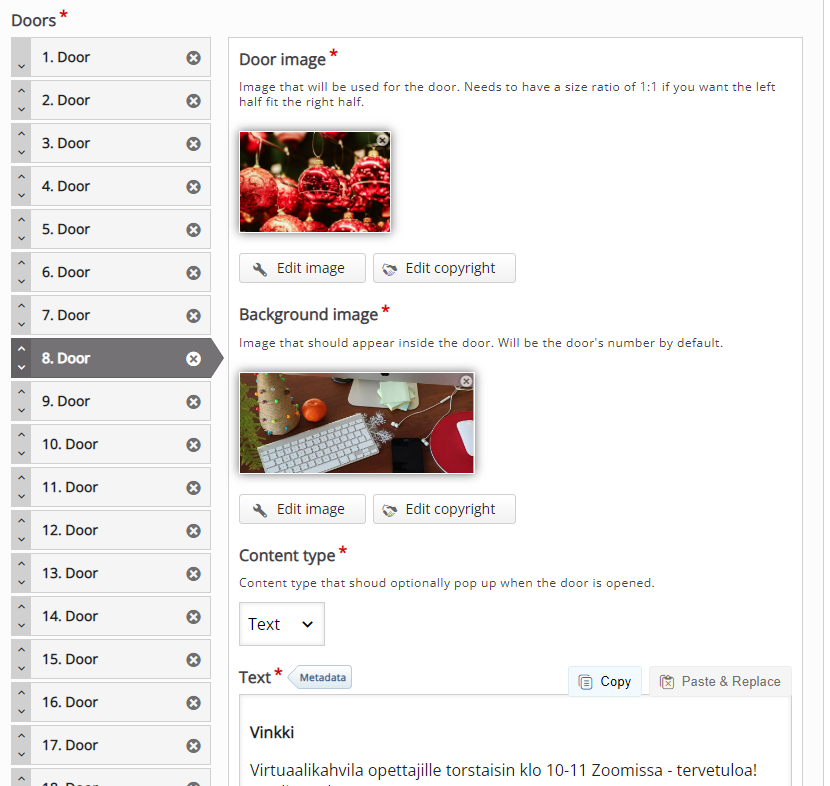 Possible to add videos, audio, images, texts and links within each door
Visually customisable
Design mode enables preview of the content
Content can be updated even when the calendar is open to the public
Not fully accessible
Calendar closes after December: 
open in design mode if you want users to be able to access the content later
18/09/2022
2
H5P Advent Calendar: Sharing Moodle Tips in an Engaging way Anna Kamula & Kanerva Matveinen
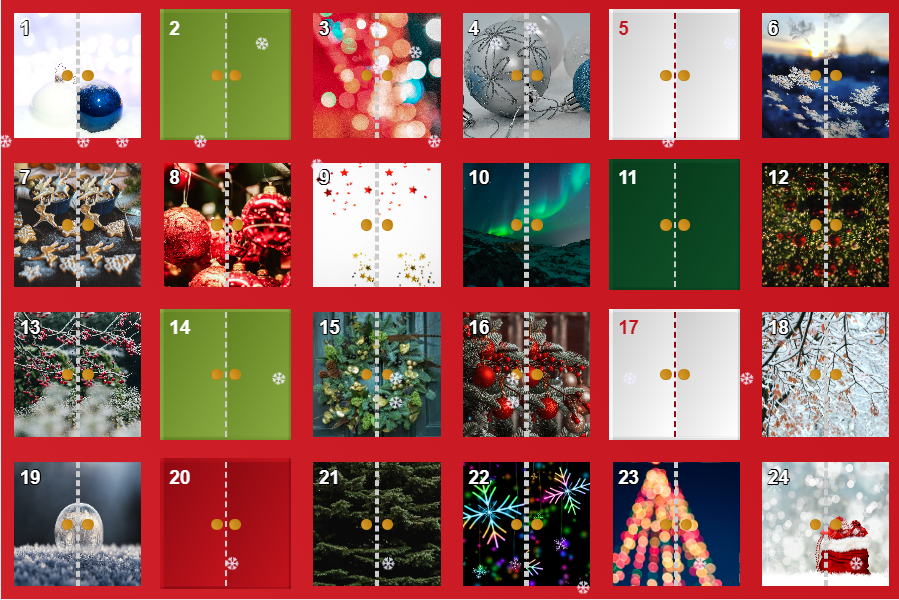 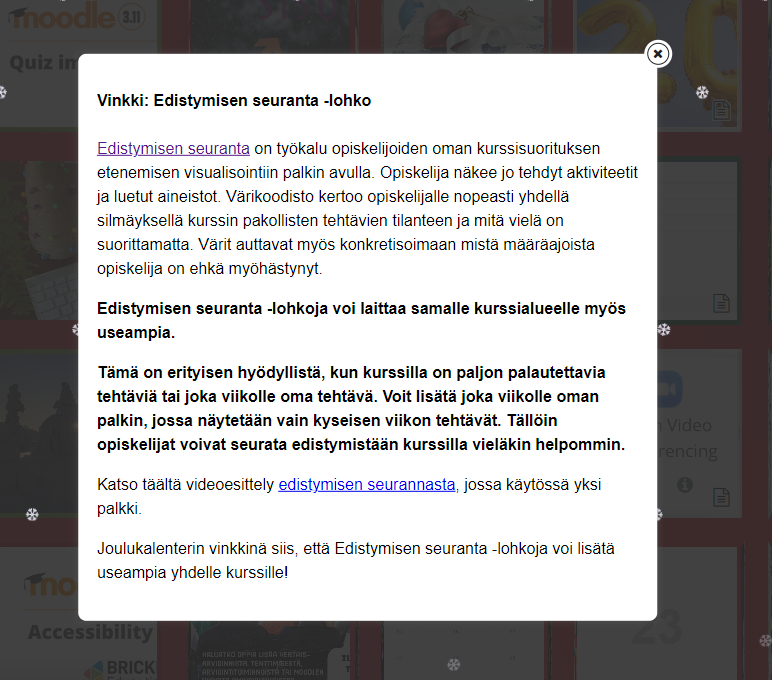 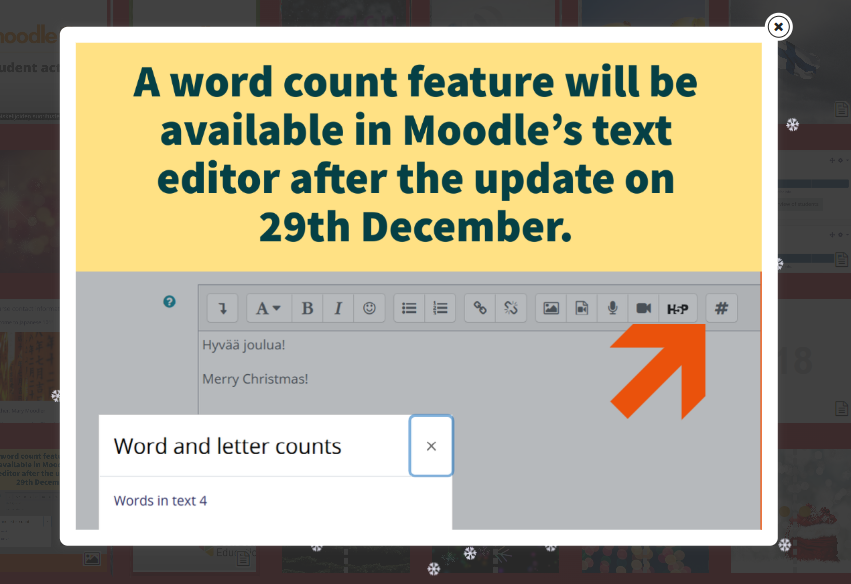 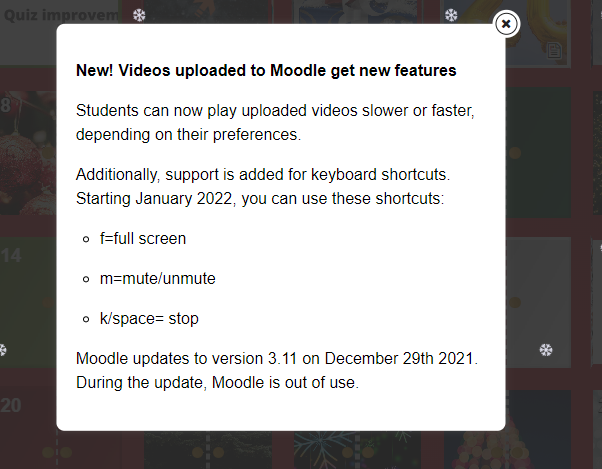 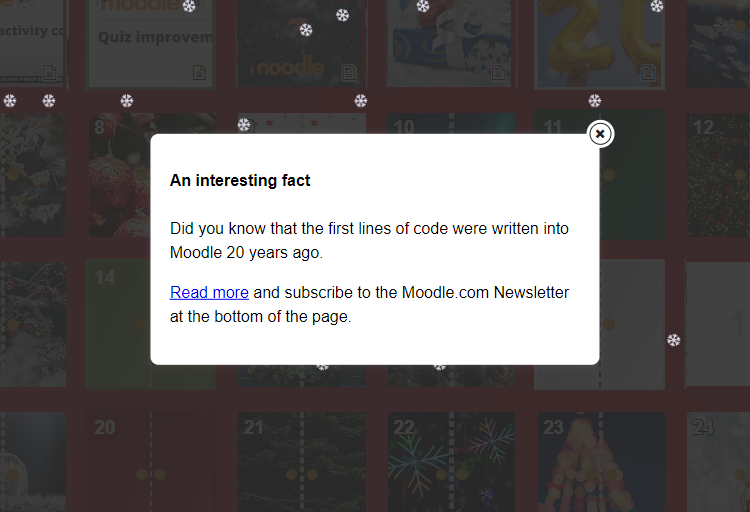 18/09/2022
3
H5P Advent Calendar: Sharing Moodle Tips in an Engaging way Anna Kamula & Kanerva Matveinen
Some statistics
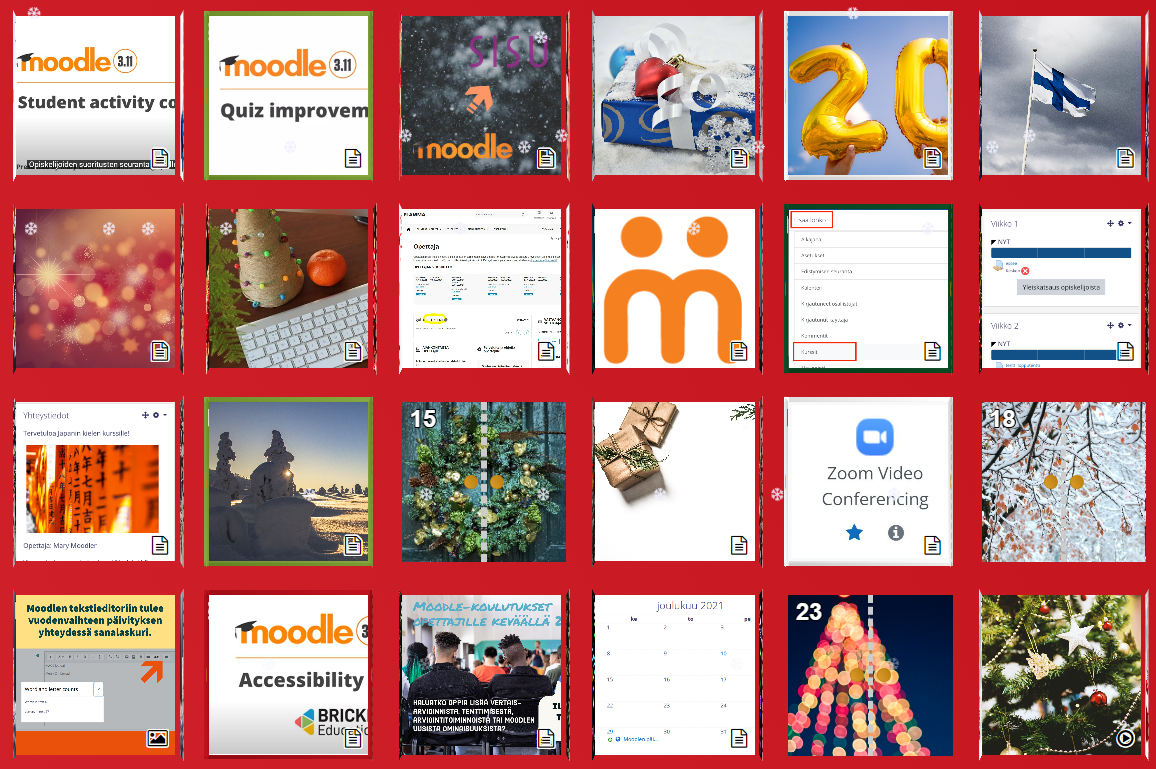 15 Moodle training sessions in 2021
~300 attendees total
~20 on average per session

532 teachers visited the calendar
18/09/2022
4
H5P Advent Calendar: Sharing Moodle Tips in an Engaging way Anna Kamula & Kanerva Matveinen
[Speaker Notes: XX teachers at Uni (jos löydetään)]
Some statistics
Nr. of visits
18/09/2022
5
H5P Advent Calendar: Sharing Moodle Tips in an Engaging way Anna Kamula & Kanerva Matveinen
[Speaker Notes: tähän: isommalla tekstit]
FEEDBACK FROM TEACHERS
COMMENTS FROM TEACHERS

Tidbits of information – easier to digest and look through
Activating way for teachers tolearn about Moodle
”Accidental learning”: learning new things without having even known to look for them


 better user experience
IDEAS FOR NEXT CALENDAR

Content ideas:
FAQ
New ways of using familiar activities
Do the calendar again, even if it means less doors (eg. nothing on weekends)


Tips once a day/week during the 
academic year?
OTHER COMMENTS 
Boosts Holiday spirit!
Pandemic has restricted informal interaction  enhances sence of community
AVOIDLong texts and information overload 
 Loss of interest
18/09/2022
6
H5P Advent Calendar: Sharing Moodle Tips in an Engaging way Anna Kamula & Kanerva Matveinen
Where to next?
Calendar returns in 2022!
Biweekly short presentations in our online Digipedacafé
First two presentations tripled the number of participating teachers

Boosted the Holiday spirit within our team, too!
18/09/2022
7
H5P Advent Calendar: Sharing Moodle Tips in an Engaging way Anna Kamula & Kanerva Matveinen
18/09/2022
8
H5P Advent Calendar: Sharing Moodle Tips in an Engaging way Anna Kamula & Kanerva Matveinen